7:50–8:00pm
Please take an index card and write (1) your name, (2) your student’s name, and (3) at least one thing that you think I should know about your student to help them succeed.
For your reference, tonight’s PowerPoint will be posted on SchoolWires: https://www.cbsd.org/tmercer
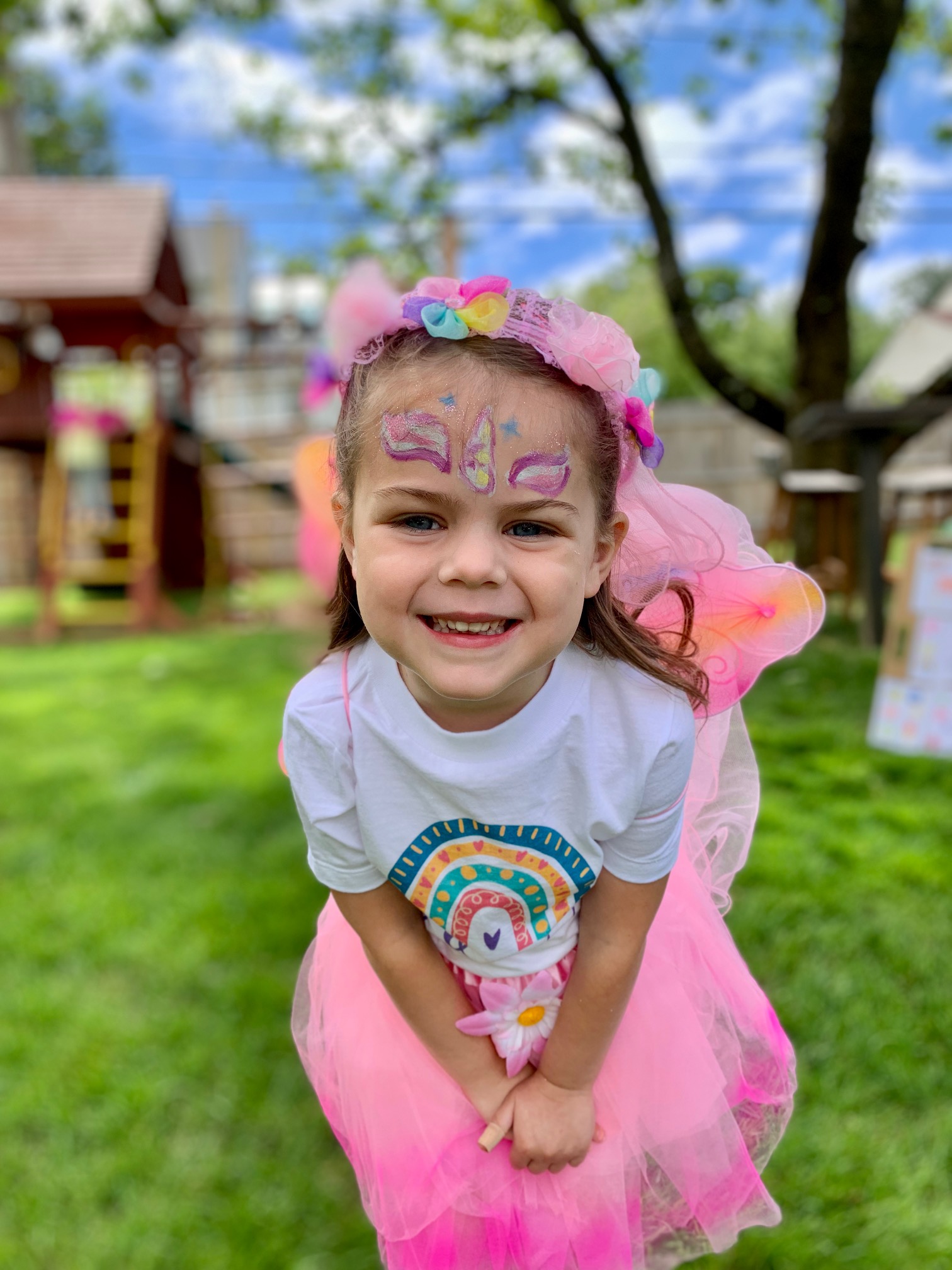 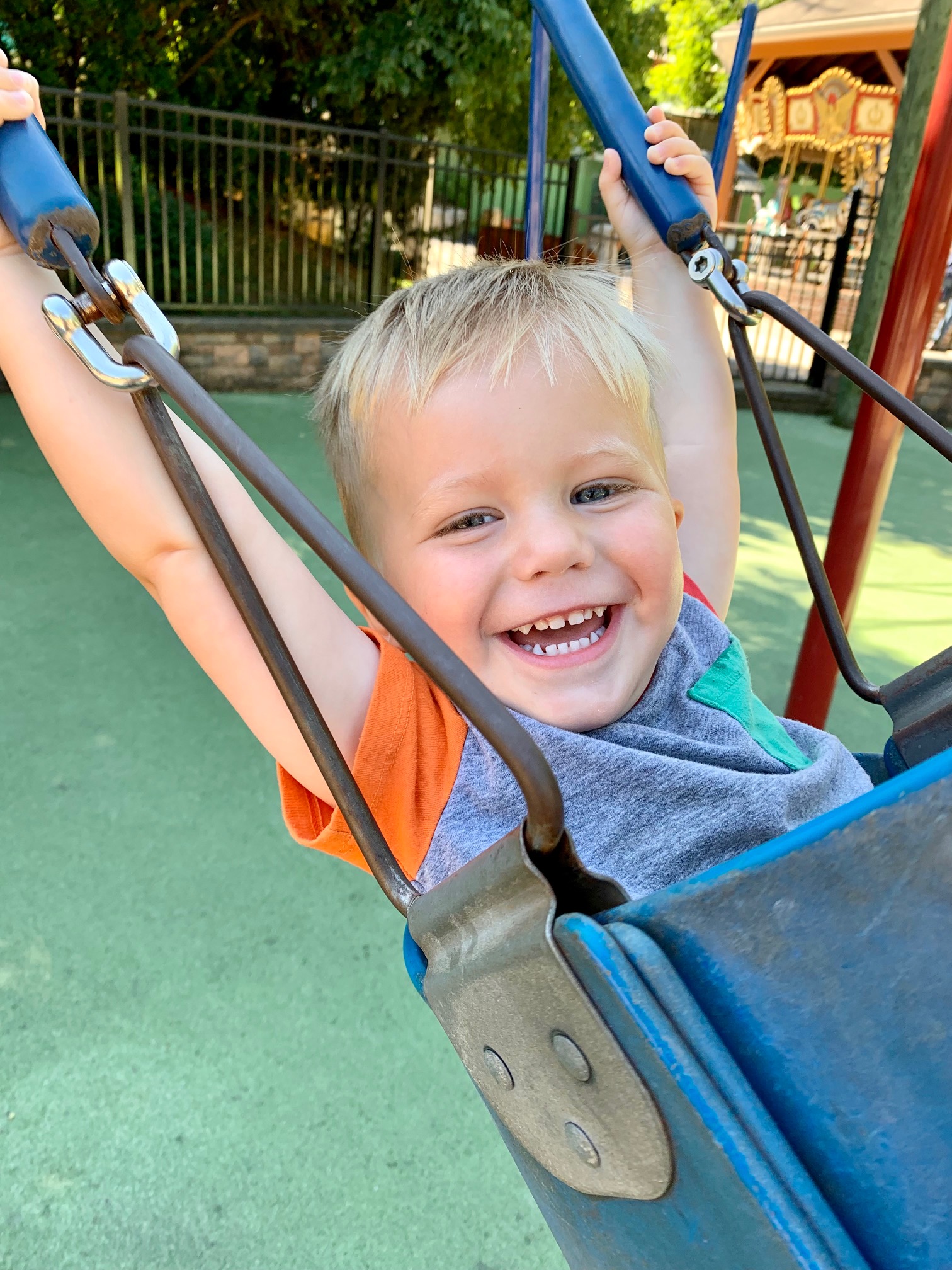 CB West High School 
Fall ’14 – Present
 
CB East High School 
Spring ’14 – Spring ’15
 
CB South High School 
Fall ’12 – Spring ’14
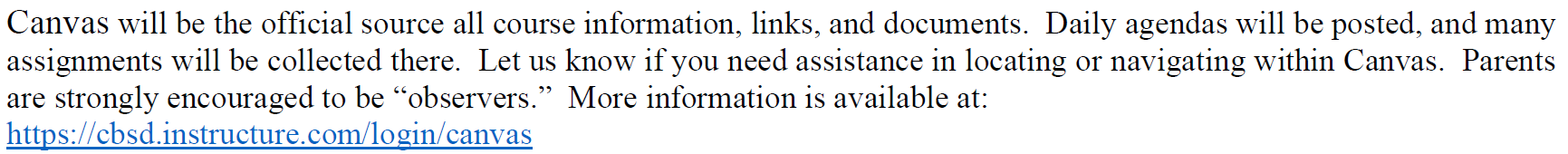 We also collaborate regularly with fellow Conceptual Chemistry teachers, educational aides, & case managers
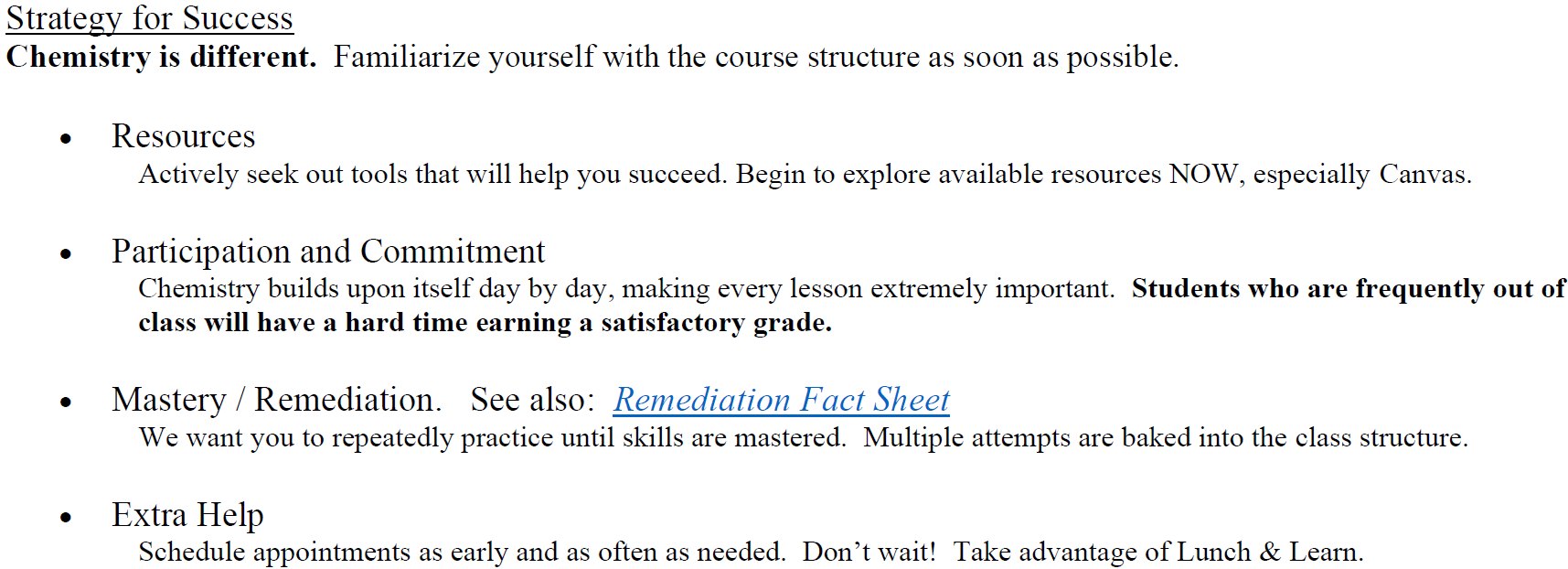 No Core Assessments
No Final Exam
SUMMATIVE90

90% of MP grade
 
Exams
Fri Review Quizzes
Final Project
FORMATIVE 10

10% of MP grade
 
Notebook items
Labs
Assignments
(points vary)
(100 points)
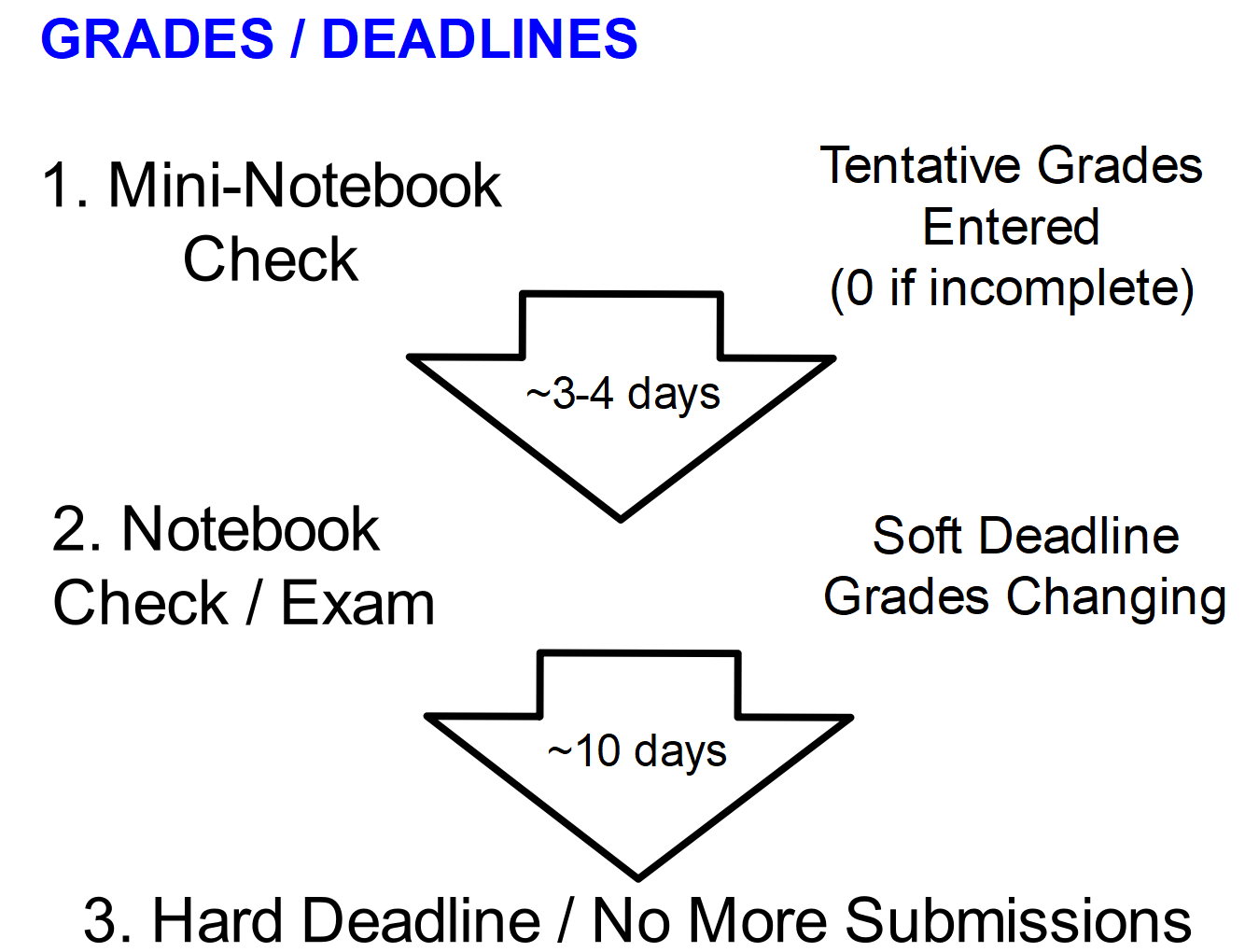